Pari sanaa firman toiminnasta
Koha-Suomi Oy on kuntien omistama yhtiö, tuottaa palveluita vain kunnille, ei tavoittele voittoa eikä jaa osinkoja
Henkilökunta: 4 järjestelmänkehittäjää (Oulu, Joensuu, Mikkeli), toimitusjohtaja-tuotepäällikkö 50%, tulossa 40% pääkäyttäjä
Päätöksenteko: yhtiökokous, hallitus, asiantuntijaryhmä, toimitusjohtaja
Työryhmät: Kehittäjät, Pääkäyttäjät, Kuvailu
Ensimmäinen strategia valmistelussa
Toimintasuunnitelma 2018
Versionvaihdon loppuunsaattaminen siten, että kaikki Koha-asennukset ovat yhdenmukaisia
Verkostomaisen toimintamallin vakiinnuttaminen ja yhteistyön vahvistaminen 
Finna otettu onnistuneesti käyttöön kirjastojen asiakasliittymänä, Finnan käyttöönottoa tuetaan
Melinda etenee Kansalliskirjaston kanssa sovitusti ja aloitetaan Melindan ja Kohan yhteensovittaminen.  Siihen liittyen kaikissa Koha-kirjastoissa on otettu käyttöön yhteiset kuvailun periaatteet.
Pitkän tähtäimen strategian ja kehityssuunnitelman tekeminen yhteistyössä kehittäjien ja asiantuntijaryhmän kanssa
Toimintasuunnitelma 2019
Pohjautuu strategiaan, yhtiön ensimmäinen strategia hyväksynnässä
Tämän pohjalta toimitusjohtajalle tavoitteet, joita hallitus seuraa kuukausittain
Työryhmille toimintasuunnitelmat tulossa ensimmäistä kertaa
Ensi vuoden suunnitelmassa:
Viestintäsuunnitelman laatiminen
Verkostomaisen toimintamallin vakiinnuttaminen ja yhteistyön vahvistaminen 
Vahvistetaan yhtiön henkilöstöresurssia
Kehittäjien omaehtoiselle osaamisen kehittymiselle annetaan mahdollisuuksia
Kehittämisen rakenteen selkeyttäminen ja kuvaaminen
Tiivis yhteistyö tieteellisten kirjastojen Koha-ryhmän kanssa
Entä Axiell?
Markkinaoikeudesta saatu Koha-Suomen perustajakunnille myönteinen päätös
Mahdollista valittaa korkeimpaan hallinto-oikeuteen
"Turun kaupunki ei ilmoituksensa mukaan ole allekirjoittanut sopimusta Koha-kirjastojärjestelmän ylläpito- ja kehittämispalvelujen hankkimisesta Koha-Suomi Oy:ltä eikä myöskään hankkinut siinä mainittuja palveluita. Turun kaupunki on muutoksenhaun kohteena olevalla päätöksellään omalta osaltaan kuitenkin hyväksynyt mainitun palvelusopimuksen. Markkinaoikeus toteaa, että Turun kaupungilla on näin ollen ollut mahdollisuus tehdä palvelujen hankkimista koskeva sopimus kyseessä olevan päätöksen perusteella, ja päätös on kohdistunut riittävällä tavalla yksilöityyn hankintaan. Markkinaoikeus katsoo, että muutoksenhaun kohteena olevassa päätöksessä on ollut myös Turun kaupungin osalta kysymys päätöksestä hankkia palvelua taloudellista vastiketta vastaan. Samassa yhteydessä kaupungin voidaan katsoa sitoutuneen siihen, että yhtiön tuottamista palveluista ei käynnistetä tarjouskilpailua julkaisemalla niistä hankintailmoitus. Päätöstä ei voida pitää hankinnan alustavana tarkastelemisena, yksinomaan valmistelevina toimina tai sisäisenä pohdintana. Markkinaoikeus toteaa niin ikään, että päätöksen on tehnyt Turun kaupunginvaltuuston, joka kuntalain 14 §:n I momentin perusteella on ollut päätösvaltainen tekemään hankintayksikön lopulliset hankintapäätökset.”
3.6.2016 Vaski jory
Koha-Suomi Oy:n strategia
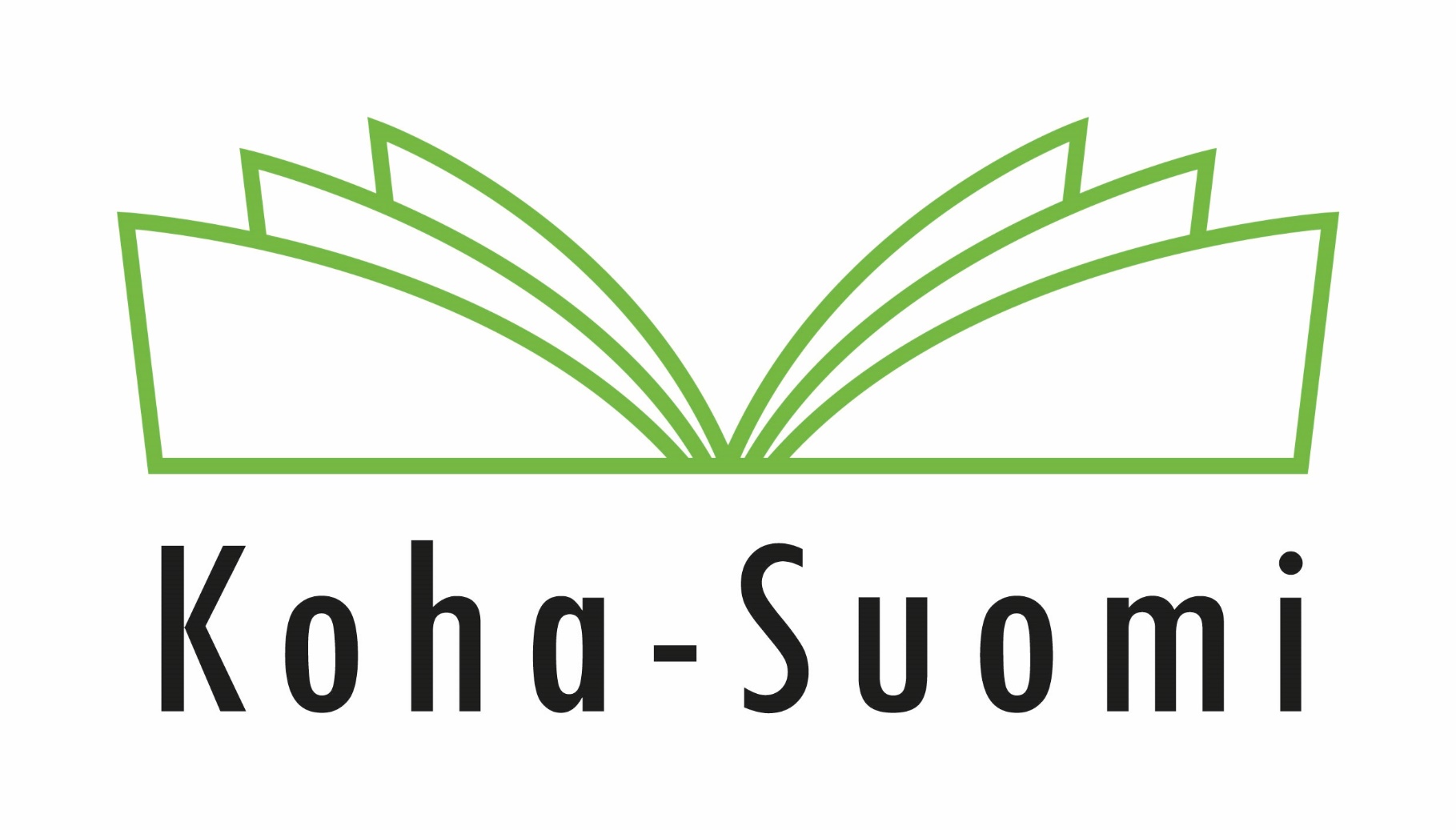 Avoin, kehittyvä, toimivin!
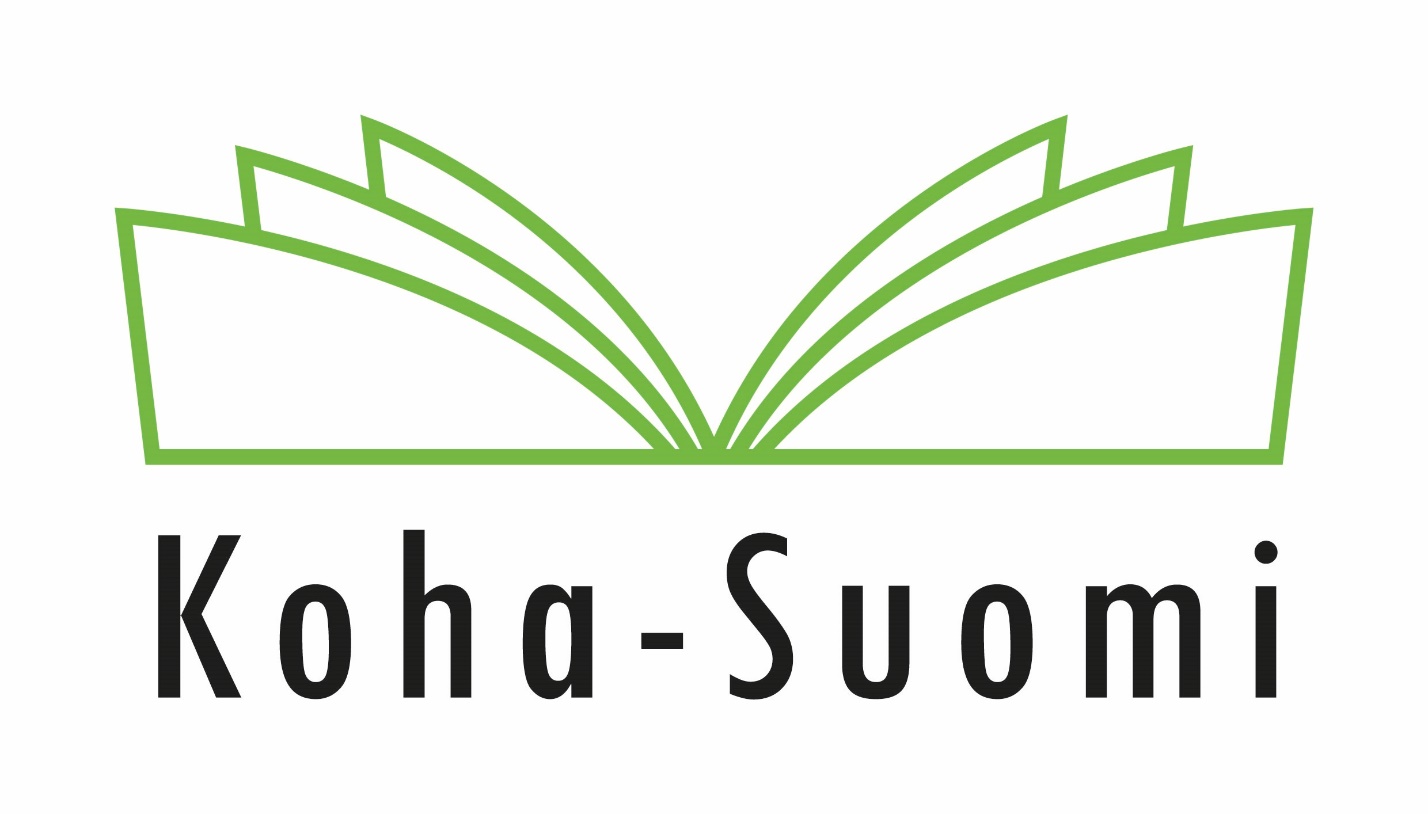 1. Yhteinen Koha
Edistämme yhteistä sujuvaa toimintaa
Osallistamme matalalla kynnyksellä kaikki Koha-Suomessa mukana olevat kirjastot ja niiden työntekijät kehittämiseen
Sitoudumme yhteiseen, tavoitteelliseen kehittämiseen
Peukut pystyssä
2. Sopivankokoinen Koha-Suomi Oy
Koha-Suomi laajenee hallitusti 
Laajeneminen ja henkilöstöresurssit ovat sopusoinnussa
Kuva joukkueesta, jossa seisotaan kädet toisten olkapäillä, symboloi yhdessä tekemistä, mutta antaa kuvan, että on tilaa uusillekin jäsenille
3. Ammattitaitoinen
Koha-Suomi on hyvä ja joustava työnantaja
Kirjastojen ja Koha-Suomen henkilöstöresurssit linkittyvät toimivasti
Edistämme ja ylläpidämme henkilökunnan osaamista
Venyväkätinen tyttö
4. Selkeät palvelut
Kuvaamme palveluvalikoiman selkeästi
Tiedotamme jäsenkunnille palveluista ajantasaisesti ja ymmärrettävästi
Kirjastoilla on mahdollisuus vaikuttaa palveluihin – kompromissikin on mahdollisuus
Palvelu on kustannustehokasta
Lintuparvi
5. Avoin
Koha-Suomen asenne yhteistyöhön on avoin ja rakentava
Suomessa on vain yksi Koha-versio
Osallistumme aktiivisesti Koha-yhteisön toimintaan
Mahdollistamme avoimen datan
Kuva – avoinna oleva ovi, ovesta näkyy hieno keidas – k –kirjaimena avoin kaikkiin suuntiin
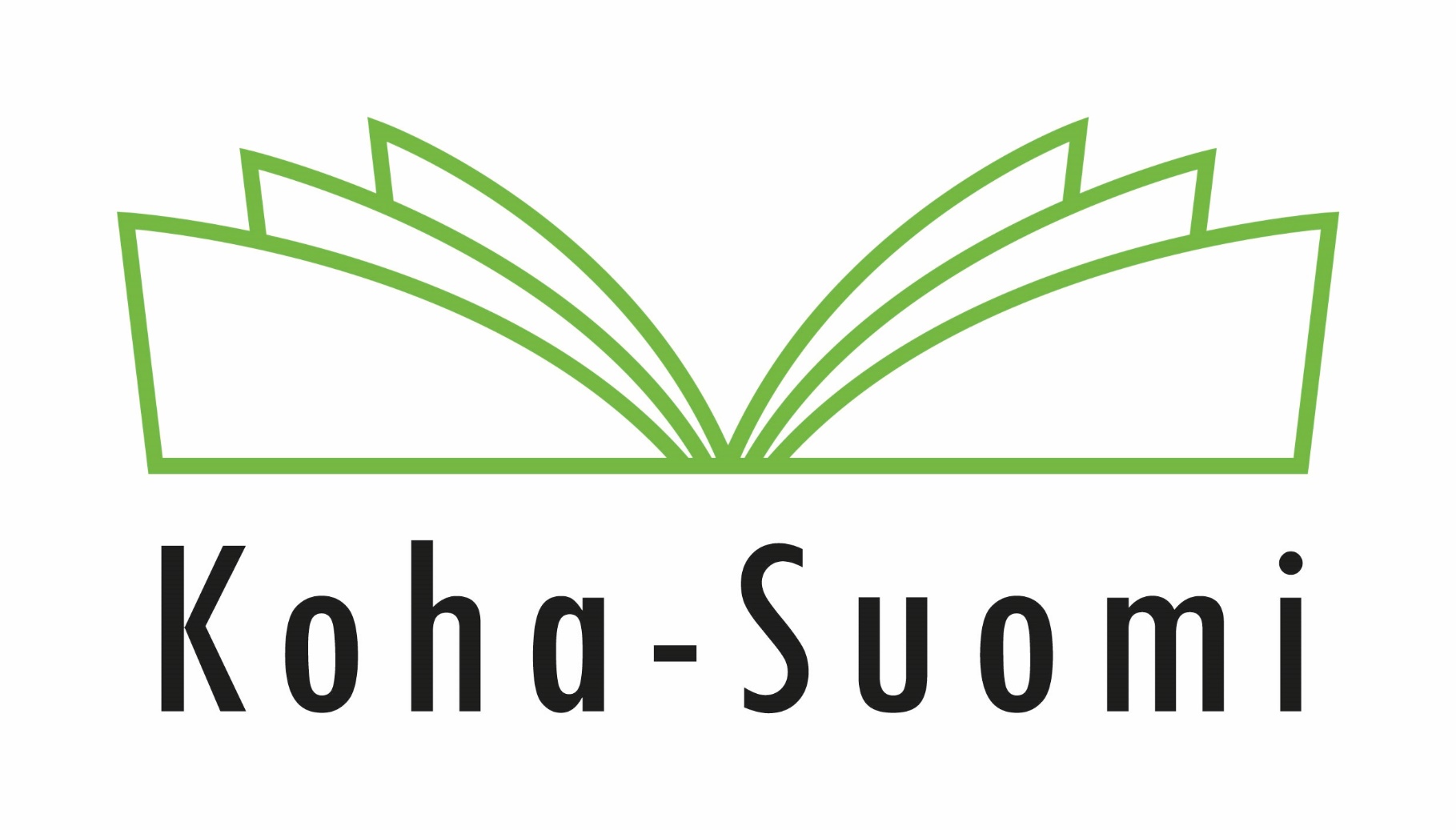